2.2.22

LO – I understand what a tenth is.
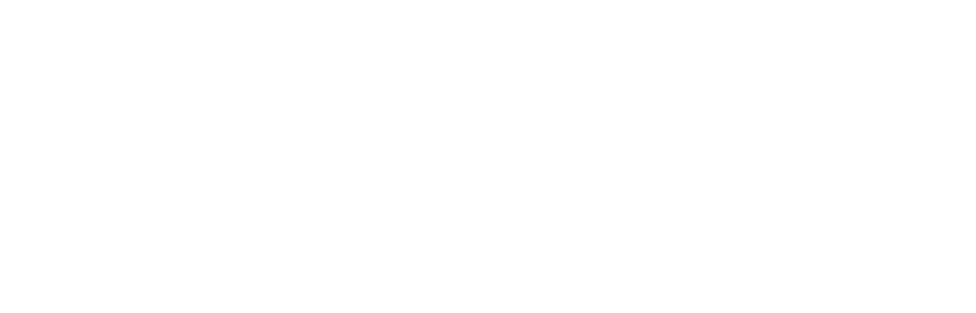 Let’s quickly recap on our 10 x tables.

Let’s think about both multiplication and division facts too.
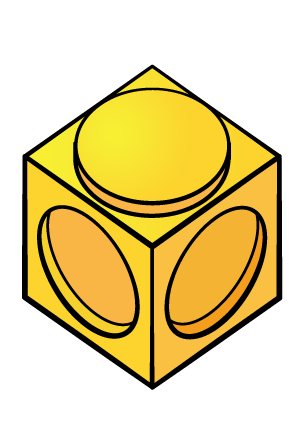 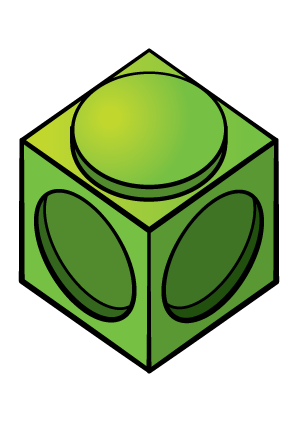 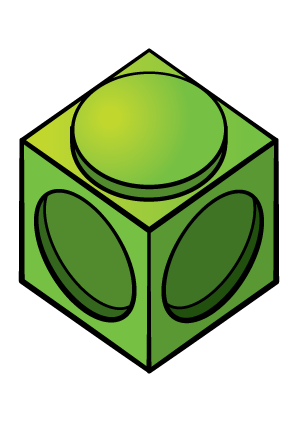 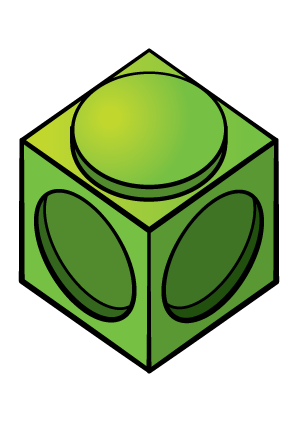 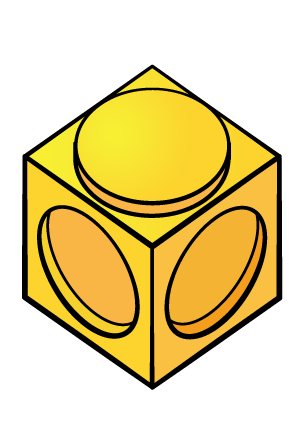 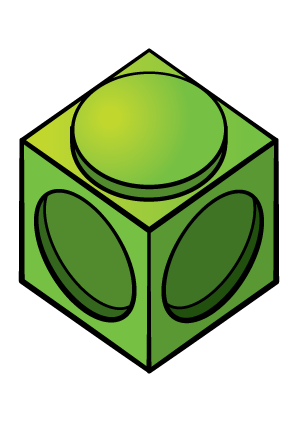 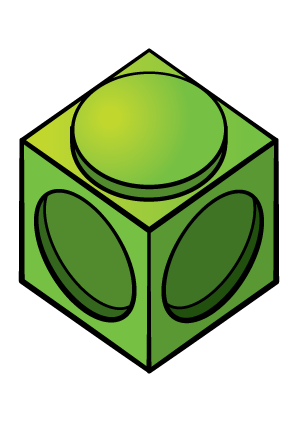 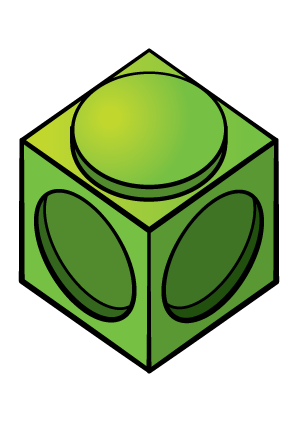 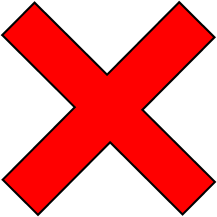 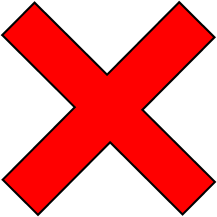 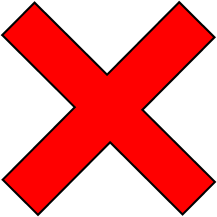 What do you think a tenth is going to be?

TTYP and then we will come together and discuss it.
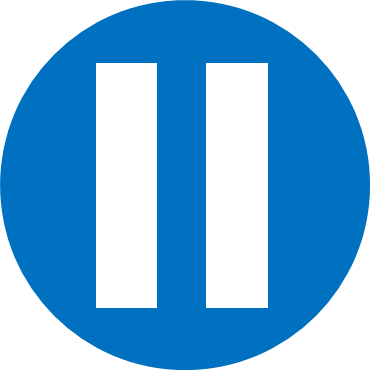 Have a think
What fraction of the flowers are blue?
What fraction of the flowers are orange?
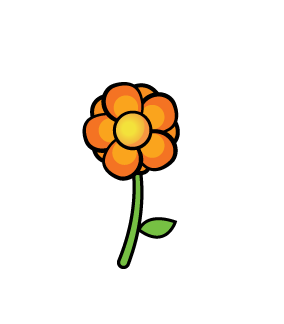 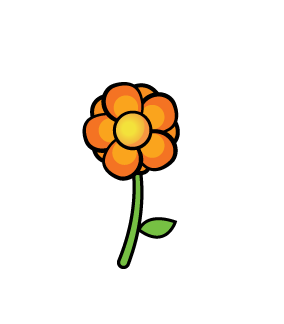 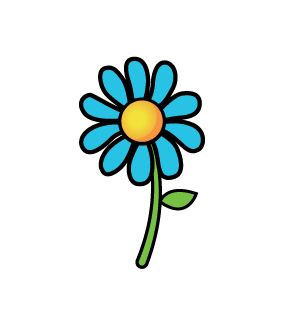 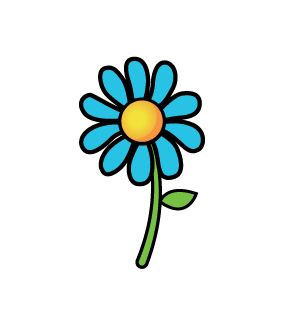 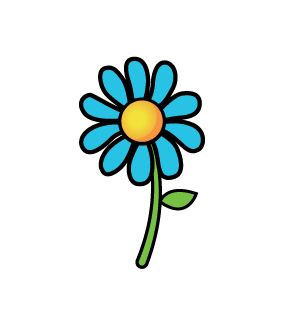 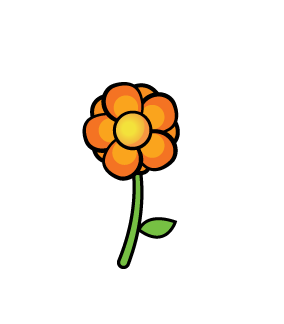 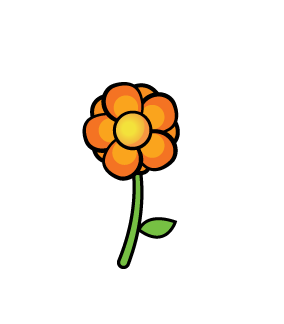 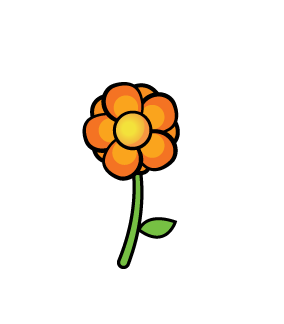 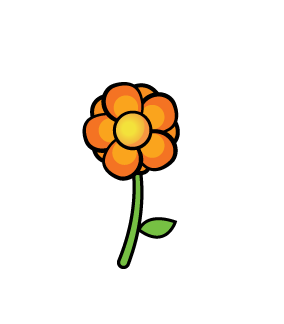 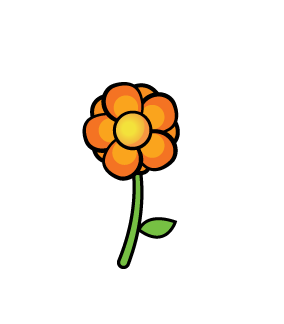 10
There are 	   flowers altogether.

	   out of    	flowers are blue.

	   of the flowers are blue.

This is a 				 fraction.
10
3
non-unit
Tenths
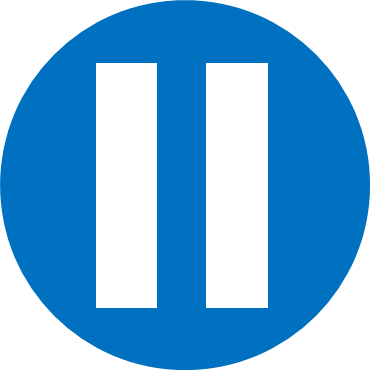 Have a think
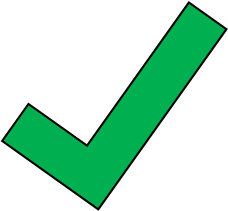 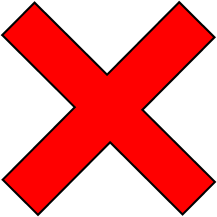 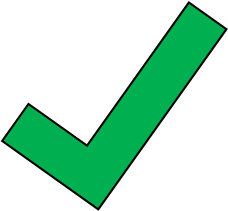 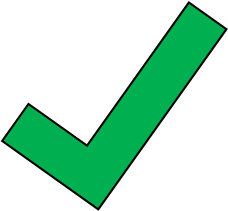 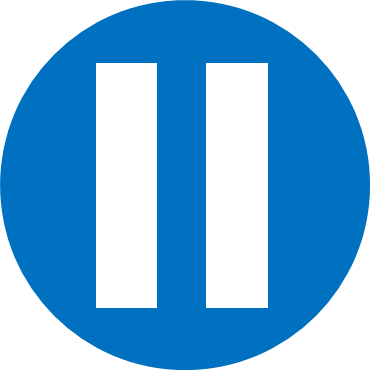 Have a think
Tenths
What fraction is not shaded?
Have a go at questions 1 – 4 on the worksheet
Let’s think about and have a go at the first 2 questions.
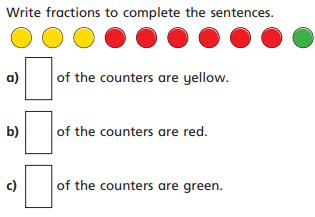 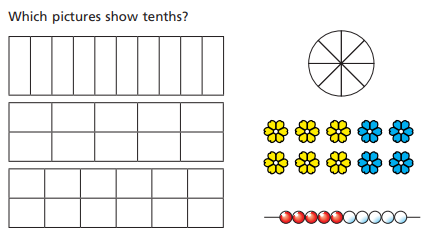 This next question is a problem solving one. You can use cubes or counters to help you if you need to.
Have a go at questions 1 – 4 on the worksheet
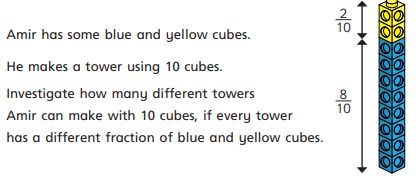 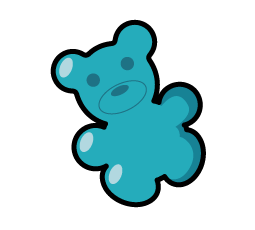 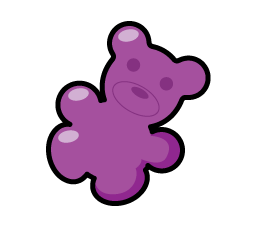 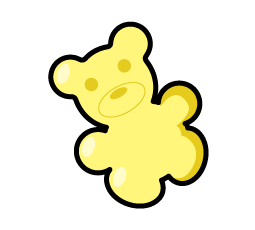 0
0
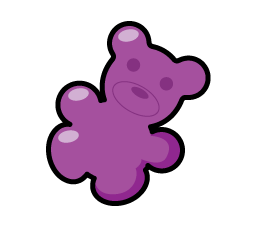 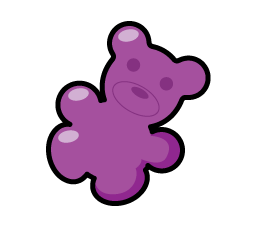 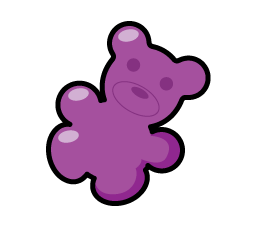 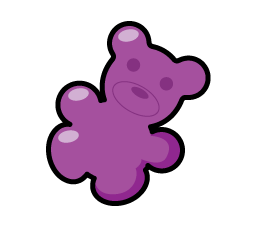 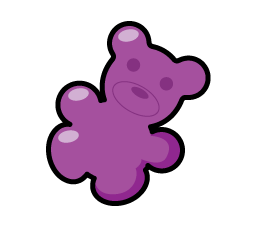 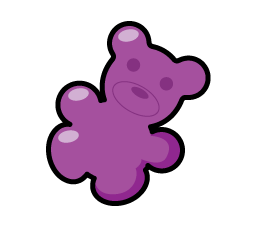 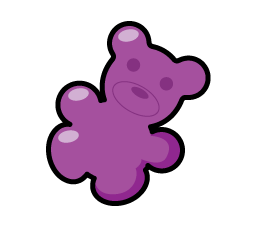 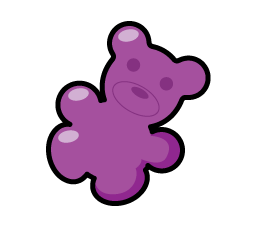 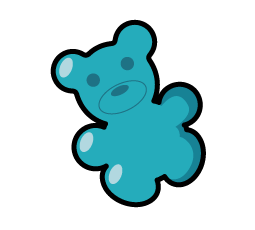 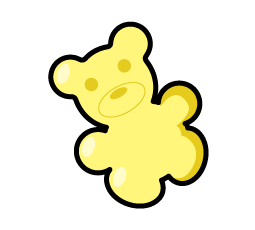 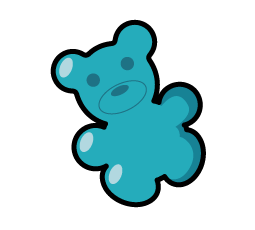 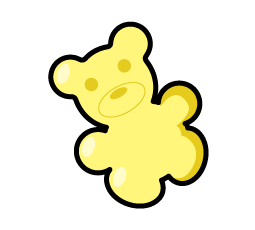 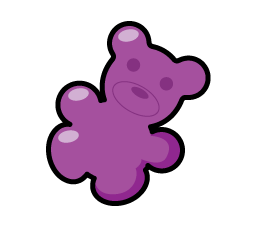 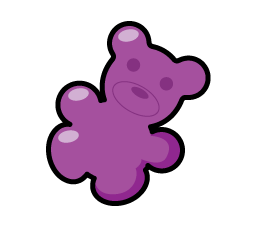 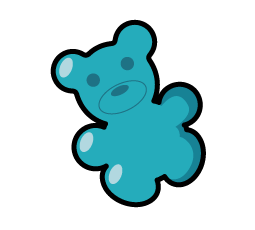 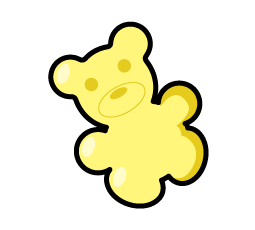 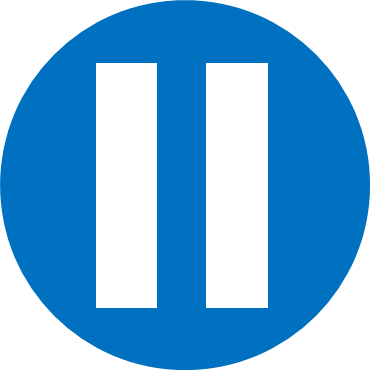 Have a think
What fraction of the cubes are red? 
What fraction are yellow?
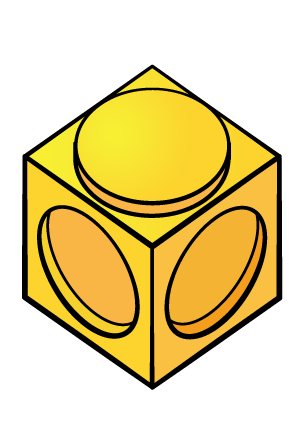 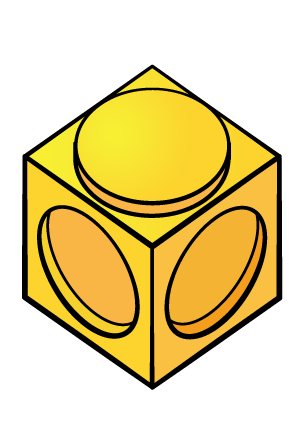 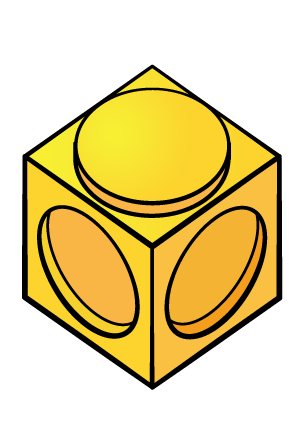 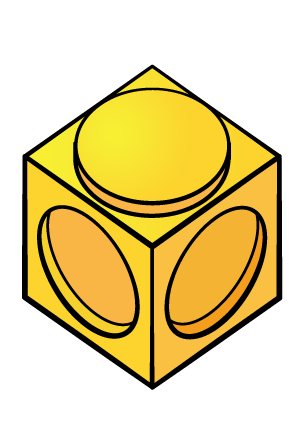 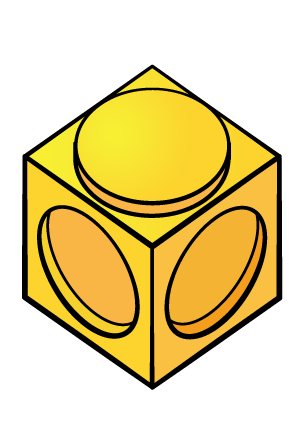 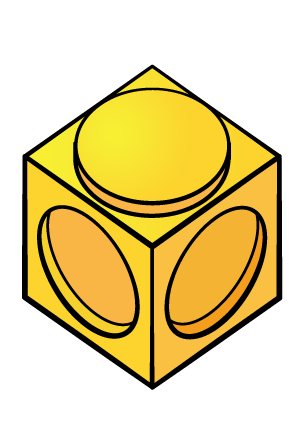 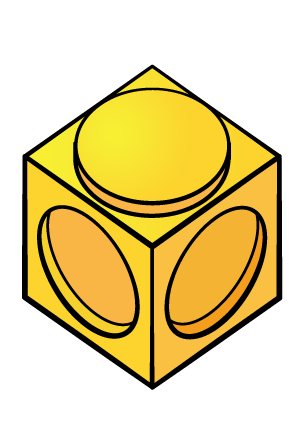 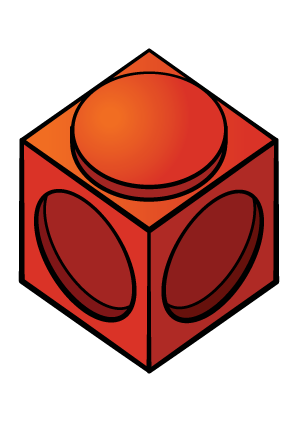 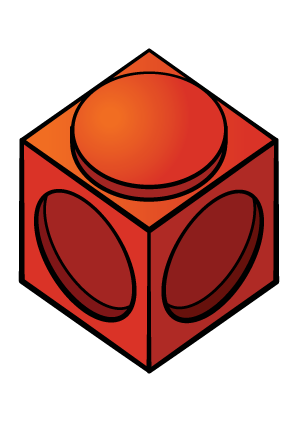 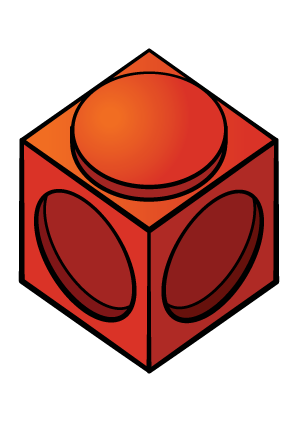 1
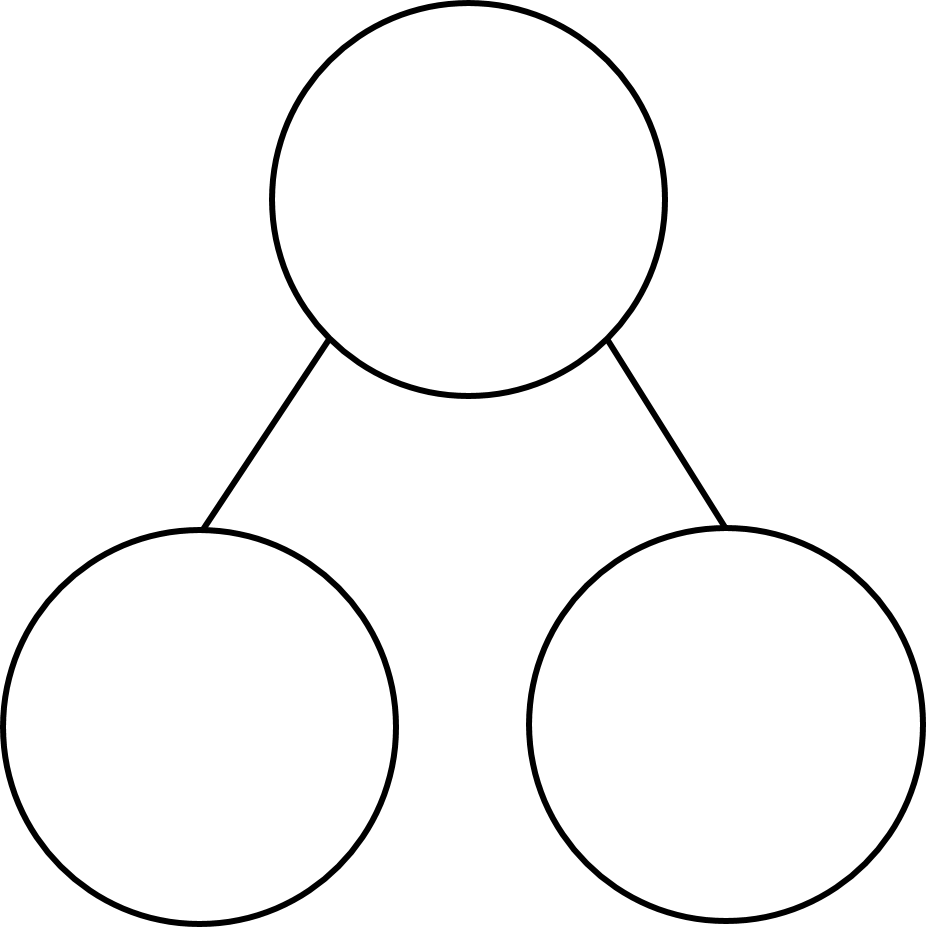 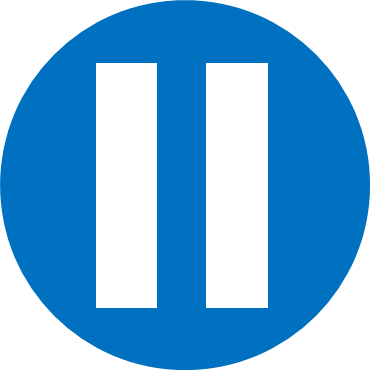 Have a think
What fraction of the cubes are red? 
What fraction are blue?
What fraction are yellow?
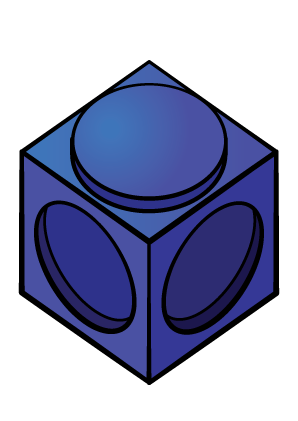 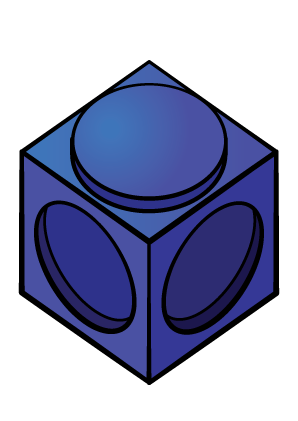 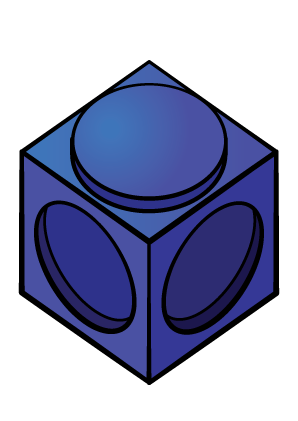 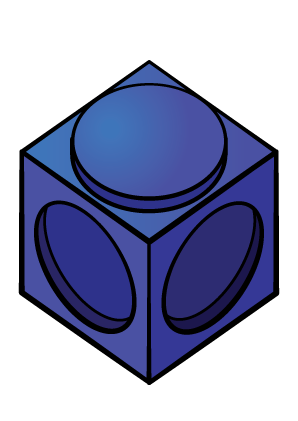 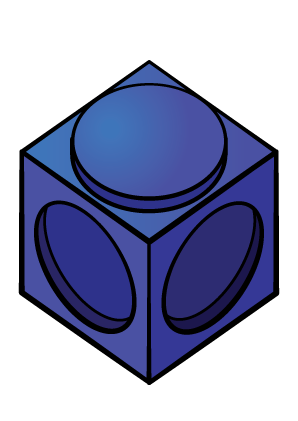 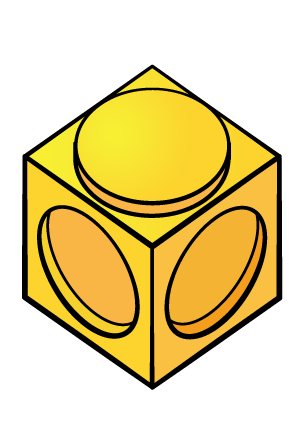 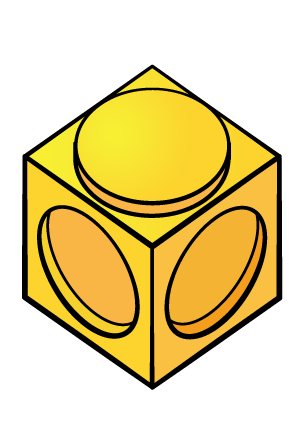 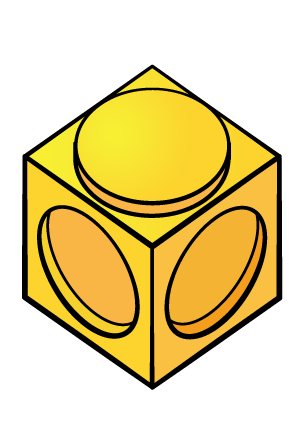 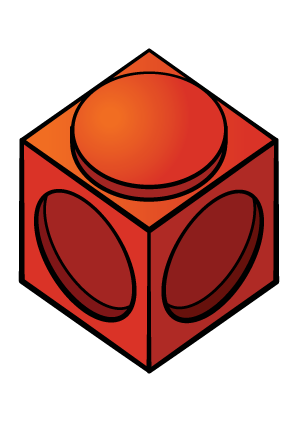 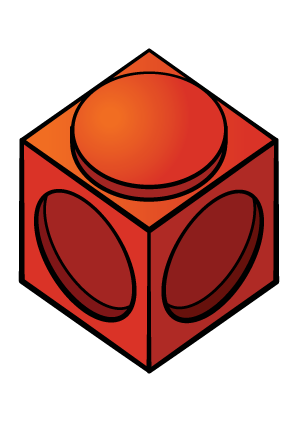 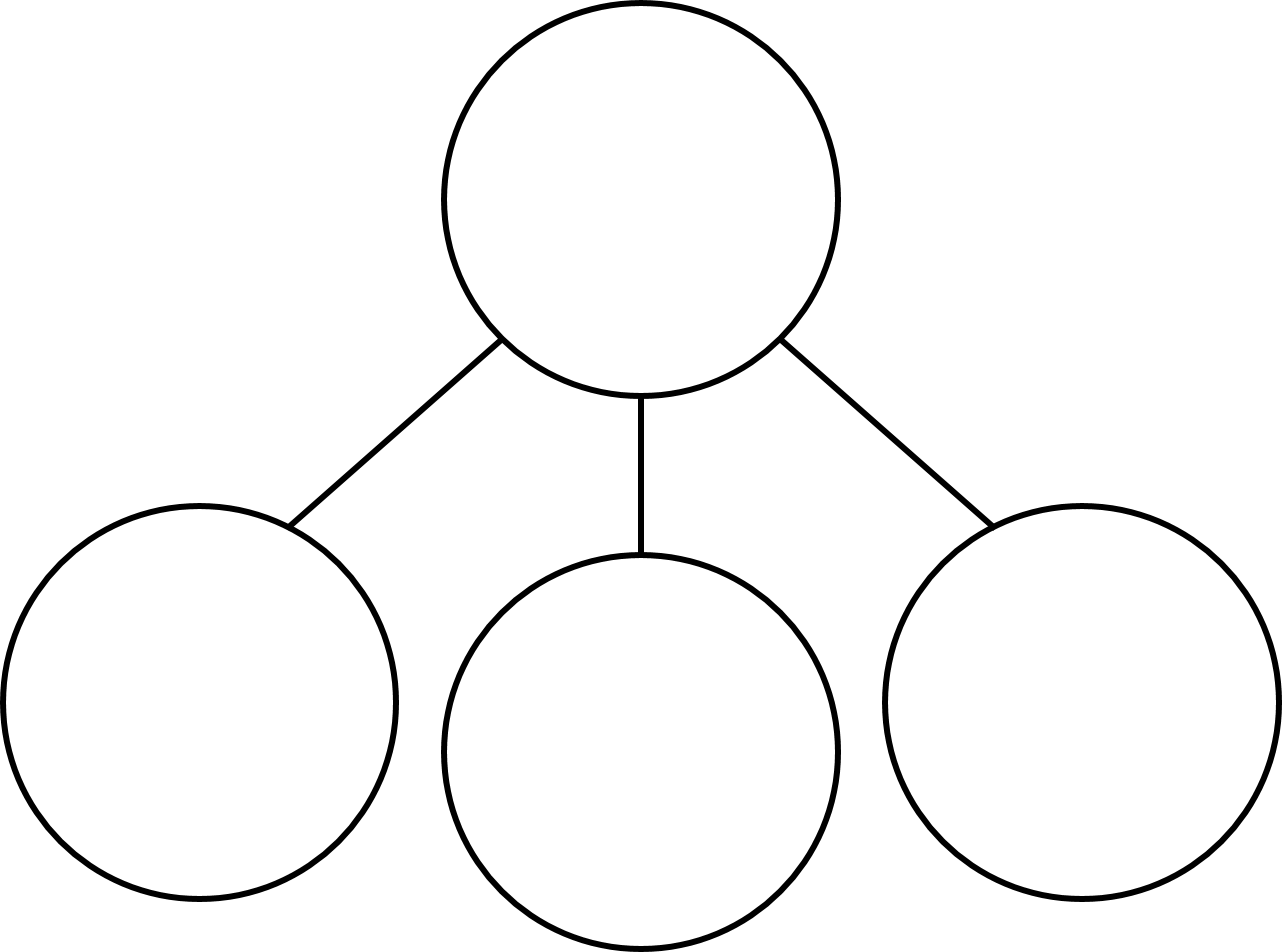 Have a go at the rest of the worksheet
Have a go at question 4.

Can you then think of two examples of your own like these part whole models?

There is a challenge question to try.